Norge og samene
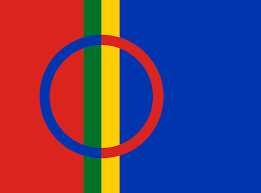 Tarald Taraldsen
NOII_391
14. 2. 2023
Samisk i Norge
Hva er samisk?

nordsamisk: sámit, sápmi
sydsamisk: saemie 

Hvor mange samer finnes det? Hvor mange snakker samisk?

50000 – 80000? 
                                      snakker samisk?
Norge: 40000               16000
Sverige: 17000             3000
Finland: 7000               2000
Russland: 1771            500
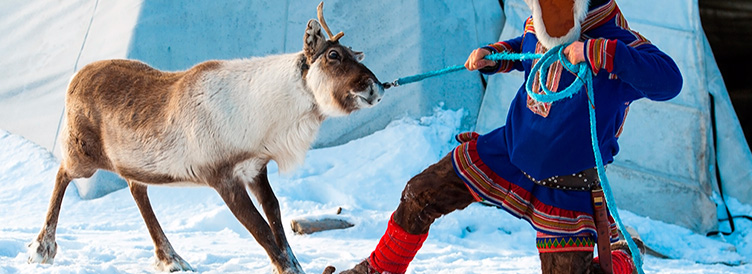 Samiske språk i Norge:
nordsamisk: offisielt språk i to fylker og syv kommuner

lulesamisk: 1990: 1500 i Sverige, 500 i Norge, 2015: «omtrent 650»
        langs Luleelven i Sverige, i Nordland: Hamarøy og Sørfold 
        I skoleåret 2012/2013 hadde totalt 12 elever videregående 
        opplæring i lulesamisk
 
sørsamisk: undervisning i Hattfjelldal, Snåsa, Røyrvik og Røros
Når ble samisk et skriftspråk?
Skriftspråk: Kirke og misjon,:  Thomas von Westen 1752 Seminarium Lapponicum
J.A. Friis sin Bibeloversettelse fra slutten av 1800-tallet

Nå: 
Sameloven av 1987 med revisjon av 1991 gir alle samer rett til å bruke samisk i kontakt med offentlige organ innenfor forvaltningsområdet for samiske språk. Med offentlig organ i samisk forvaltningsområde menes alle statlige, fylkeskommunale og kommunale organer innenfor forvaltningsområdet. Her kan nevnes bl.a. helse- og sosialsektor, politi- og rettsvesen, skole- og utdanningssektoren og individuelle kirkelige tjenester. Ellers skal lover, kunngjøringer og skjemaer som har betydning for samer, oversettes til samisk. Det samiske forvaltningsområdet omfatter  kommunene Kautokeino, Karasjok, Porsanger, Tana, Nesseby, Kåfjord, Lavangen, Tysfjord, Snåsa, Røyrvik, Tromsø og Røros. De seks første har vært med i forvaltningsområdet siden 1990, de seks siste kom med i henholdsvis 2009, 2005, 2008, 2013, 2011 og 2018. Det offisielle samiske språket i de syv første kommunene er nordsamisk, i Tysfjord er det lulesamisk, og i Snåsa og Røyrvik er det sørsamisk.

Innenfor forvaltingsområdet for samiske språk er samisk og norsk «likestilte språk». Samisk er offisielt språk kun i forvaltningsområdet for samisk språk; ikke nasjonalt
Samisk i Norge: litt historie
Den eldste skriftlige kilden om samene er fra år 98 e.Kr. Da skriver den romerske historikeren Tacitus om folket fenni.

I år 550 e.Kr. skriver grekeren Prokopius om landet lengst mot nord, Thule. Der bodde et folk som gikk på ski; dette folket kalte han skridfinner. 
 
Ottar var den første som fortalte mer presist hvor samene holdt til. "Han sa at nordmennenes land var meget langt og smalt, og det ligger ville fjell mot øst, ovenfor og langsmed det dyrkete landet. I disse fjellene lever samene." En gang la Ottar ut på langferd til bjarmene ved Kvitsjøen; under heile den lange reisen fra Ottars gård i midtre Troms til Kvitsjøen var det bare samisk land. Samene må derfor ha holdt til i grenselandet mellom Norge og Sverige, trolig i storparten av dette grenselandet, og like til Kvitsjøen i nordøst; fra Troms til kvitsjøen fantes bare samisk land. Det samme inntrykket gir Historia Norvegiae, som gir detaljerte opplysninger: Norge er delt på lang i tre soner, og den østlige sonen, grenseområdet mot Sverige, er "skogene der finnene holder til", Finnmarka, sameland.
Samisk i Norge: Begynnende kolonisering
Utover middelalderen prøvde både Norge, Sverige og Russland å få kontroll over Finnmark. Periodevis måtte innbyggerne betale skatt til alle tre rikene samtidig. I 1613 ga danskekongen avkall på det som nå regnes som samisk kjerneområde til fordel for Sverige. Ved grensedragningen i 1751 ble disse områdene overført til Norge.  Kautokeino, Karasjok og Utsjok var organisert som svenske kirkesogn med kollektiv eiendomsrett til jord. Denne rettsoppfatningen har holdt seg helt til våre dager.
 
Først i 1751 ble hele grensa mellom Norge og Sverige fastlagt, mellom Norge og Russland i 1826. Mellom Norge og Finland ble grensa i 1852 stengt for samene som hadde reinen sin på vinterbeite i Finland. Noen forskere mener de problemene som denne stenginga førte med seg, var en av årsakene til det blodige opprøret i Kautokeino dette året, mens andre legger mer vekt på at de som stod bak det, var religiøse mennesker som reagerte på brennevinshandel.
Samisk i Norge: Fornorskning:
Sammen med kristningen kom skolene etter hvert til Sápmi. I starten ble det også undervist på samisk, men utover 1800-tallet forandra dette seg radikalt. Fra 1850 ble samene utsatt for en hard fornorskningspolitikk, både som følge av den rådende ideologien, sosialdarwinismen, nasjonalisme og kollektivisme. Samene skulle bli norske og lære norsk, samisk skulle brukes stadig mindre i skolen.
Fra 1888 kunne samisk bare være hjelpespråk i kristendomsundervisningen. Jordsalgsloven av 1902 (se Finnmark jordsalgskommisjon) slo fast at bare norske statsborgere som kunne snakke, lese og skrive norsk, og som daglig brukte norsk, kunne få kjøpe jord. Jordeiendommen måtte gis norsk navn. Denne språkklausulen ble formelt opphevet først i 1965, men den ble ikke så ofte håndhevet etter 2. verdenskrig.[9]
Norsk i Norge
Norsk nasjonsbygging på 1800-tallet:

Kultur og politikk:

Henrik Wergeland 
Ole Gabriel Ueland: det folkelige Venstre
Johan Sverdrup: Venstre, parlamentarismen 

Språk: Ivar Aasen «Om vort Skriftsprog» (1836):
Norsk i Norge
« Vi trænge aldrig til at gaae udenom Grændserne efter et Sprog; vi skulde lede i vore Gjemmer, og see efter, hvad vi selv eiede, førend vi gik hen at laane af Andre. Ligesaa lidet, som det skulde hædre en fri Mand at aftrygle af Andre, hvad han selv havde Forraad af, ligesaalidet hædrer det os, at vi heller samle udenlandske Ord, end benytte dem, der almindelig kjendes og bruges i vore Bygder. (...)
Skal vi da, tænkte jeg, give Slip paa denne kostelige Skat fra Fortiden, som vore Forfædre gjennem alle sine Trængsler have troligen bevaret og overladt til oss om en hellig Arv? Skal dens Besiddelse, saa retfærdig som den er, endnu gjøres os stridig, nu, da Folkefriheden atter befinder sig mellem vore Klipper?»
Norsk i Norge
„Den sunnmørske dialekt“

«Det er ingi naudtorv til at alle Embættsmenner skulo vera Utlendingar med framande Namn og Titlar og med eit framandt Maal; for det kann ingen prova, at detta Folkaslaget skulde hava mindre Vit og Næme en alle dei andre, so at det alltid laut hava framande Folk til at styra Landet.»[13] 

«Hovedsprog» (1836) ikke basert på en enkelt dialekt: «Disse Ordsamlinger skulde indsendes til et Selskab, oprettet af sprogkyndige Mænd, som skulde anstille Sammenligninger og gjøre Udvalg, og efterat saaledes Hovedsproget var bestemt, skulde dette Selskab udarbeide en fuldstændig norske Ordbog, med tilsvarende Grammatik.»[14]
Norsk i Norge
1848: Det norske Folkesprogs Grammatik: 
Ivar Aasen hadde opphavleg planlagt å undersøkje språket på Vestlandet, men utvida seinare arbeidet til også å omfatte dei austlege og nordlege distrikta i landet. Boka skulle førebu utgjevinga av ei «Ordbog over det norske Folkesprog».

1850:Ordbok over det Norske Folkesprog 

Aasen som dikter:

1. Millom Bakkar og Berg ut med Havetheve Nordmannen fenget sin Heim,der han sjølv heve Tufterna gravetog sett sjølv sine Hus uppaa deim.
 2. Han saag ut paa dei steinutte Strender;det var ingen, som der hadde bygt.«Lat oss rydja og byggja oss Grender,og so eiga me Rudningen trygt.»
Norsk i Norge
1885: Landsmål godkjent som en offisiell målform
1929: landsmål  nynorsk
 
riksmål: 1879  1907, Knud Knudsen
 
Bjørnson: Riksmål
Kilden: https://no.wikipedia.org/wiki/Samer